Temat: Chrońmy naszą planetę.
Bartłomiej Aleksanderek klasa VIa
1. Zanieczyszczenie powietrza.
Emisja pyłów i gazów cieplarnianych prowadzi do ocieplenia klimatu. Przede wszystkim przez powstawanie dziury ozonowej i niszczenie warstw atmosfery, które chronią naszą planetę przed zbyt intensywnym działaniem Słońca.
Lasy w okolicach Bełchatowa – Morgi Rząsawskie
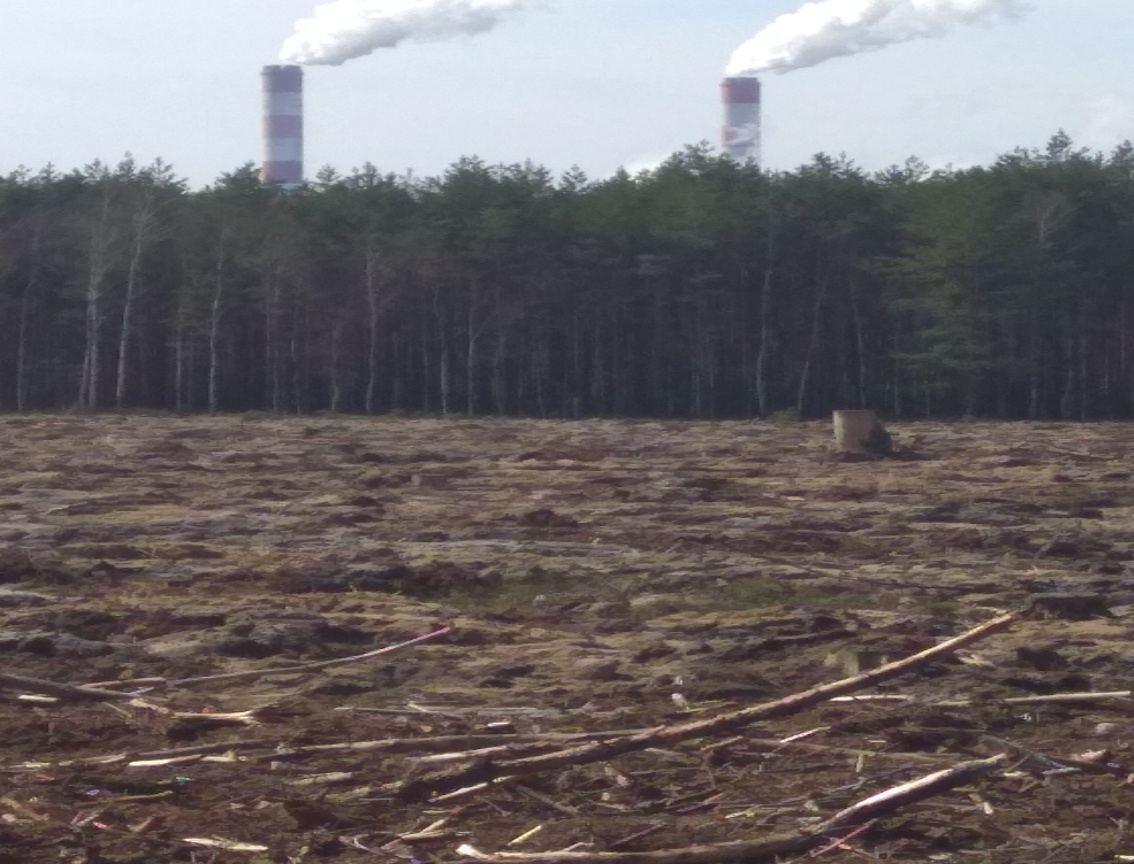 Nasze śmieci widać już z kosmosu! Na oceanie tworzą się całe śmieciowe wyspy, by nie rzec kontynenty. A wciąż produkujemy więcej i więcej odpadów, nie dbamy o ich przetwarzanie i odpowiednie składowanie. Szczególnie niebezpieczne są śmieci radioaktywne, które rozkładają się przez miliony lat i w każdej chwili mogą spowodować katastrofę.
2. Odpady.
Lasy w okolicach Bełchatowa – Morgi Rząsawskie
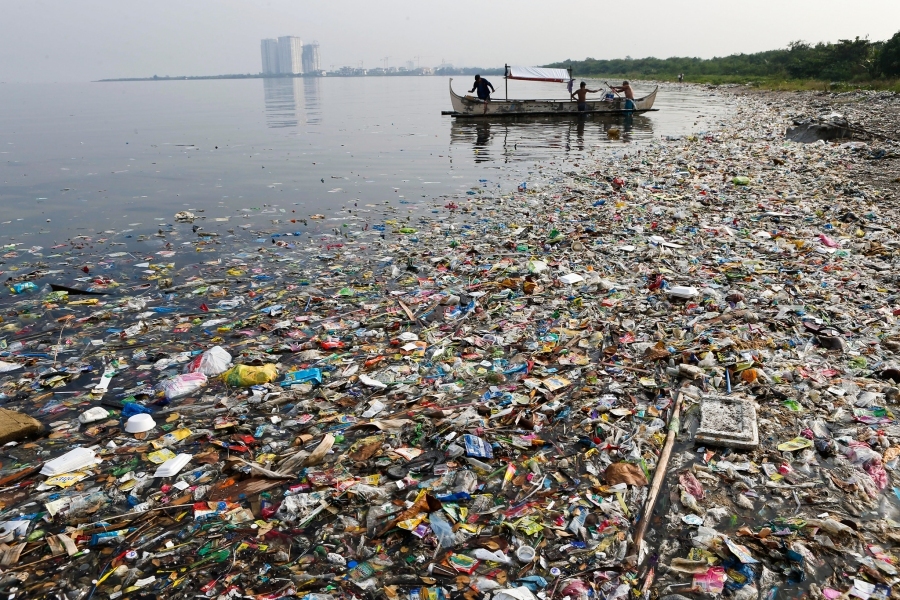 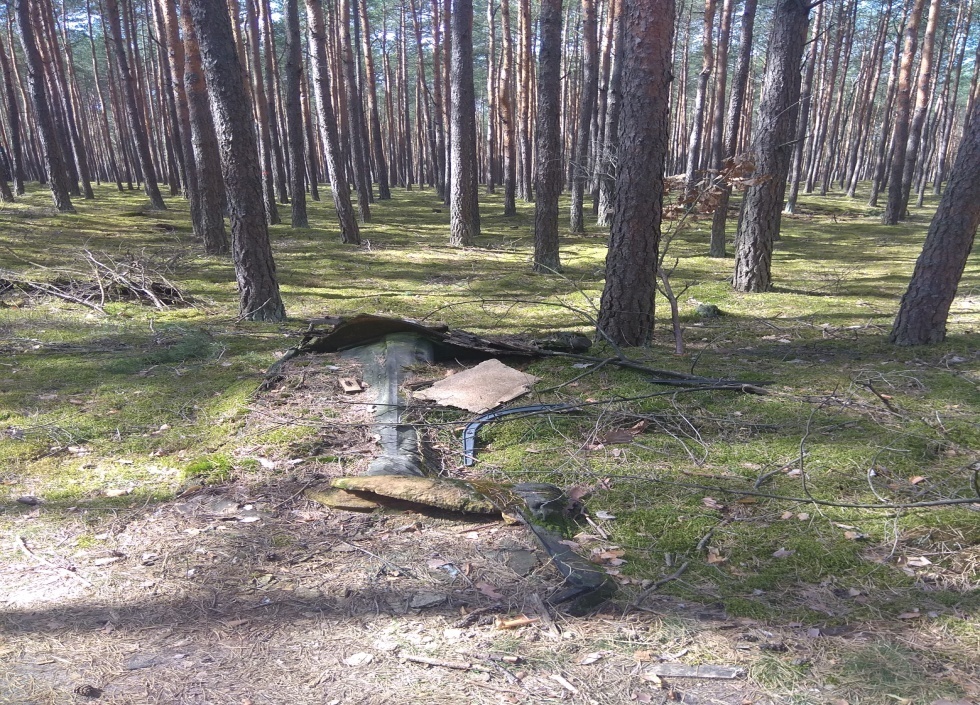 3. Planeta nie jest niezniszczalna.
Planeta nie jest niezniszczalna,     o czym świadczy to, że wszystkie nasze działania kiedyś staną przeciwko nam. Przykładem jest nadmierne wycinanie drzew, co skutkuje  tym, że w niedalekiej przyszłości nie będziemy mieć czym oddychać.
Lasy w okolicach Bełchatowa – Morgi Rząsawskie
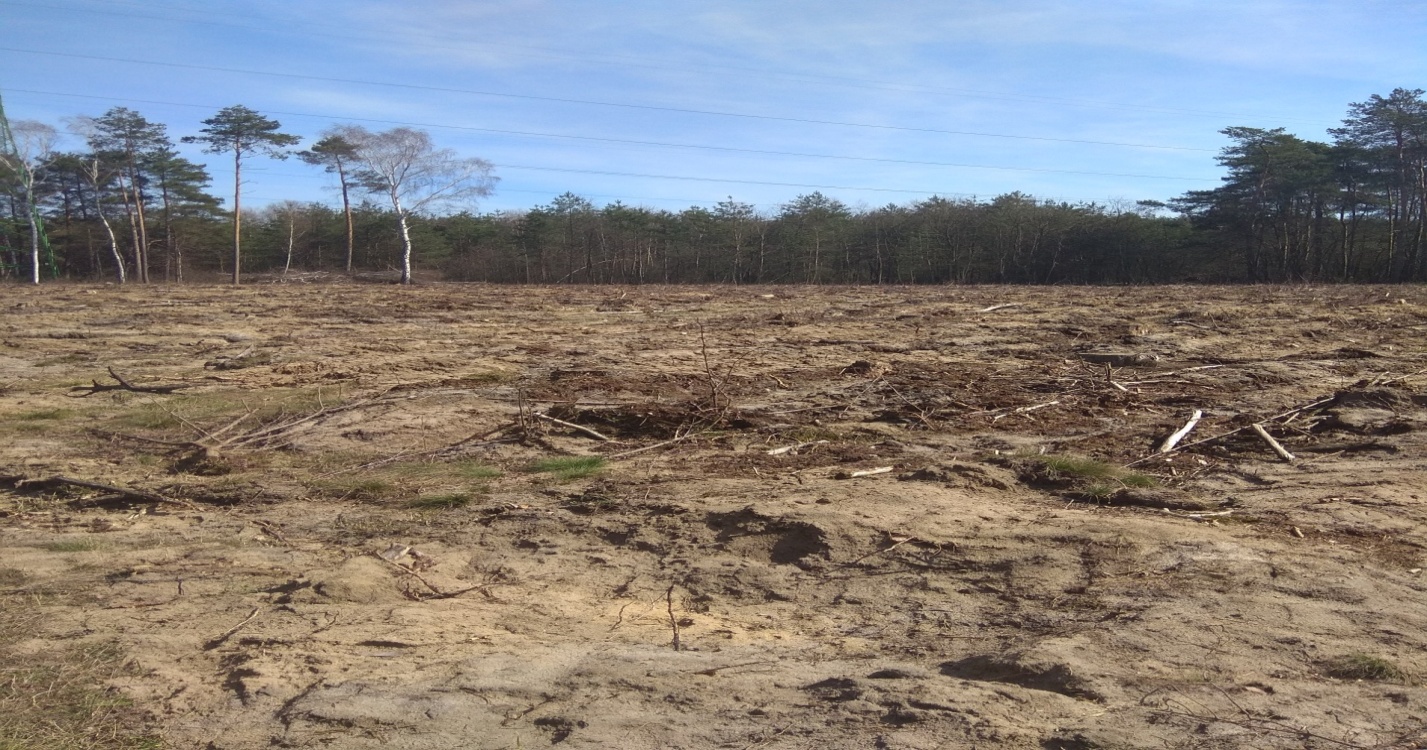 Ustawa o ochronie przyrody z dnia 16 kwietnia 2004 r. wyróżnia następujące formy ochrony przyrody obowiązujące na terenie naszego kraju:

 ochronę gatunkową roślin, zwierząt i grzybów,

 park narodowy,

 rezerwat przyrody,

 park krajobrazowy,

 obszar Natura 2000,

 obszar chronionego krajobrazu,

 pomnik przyrody,

 stanowisko dokumentacyjne,

 użytek ekologiczny,

 zespół przyrodniczo‑krajobrazowy.
4. Sposoby ochrony przyrody.
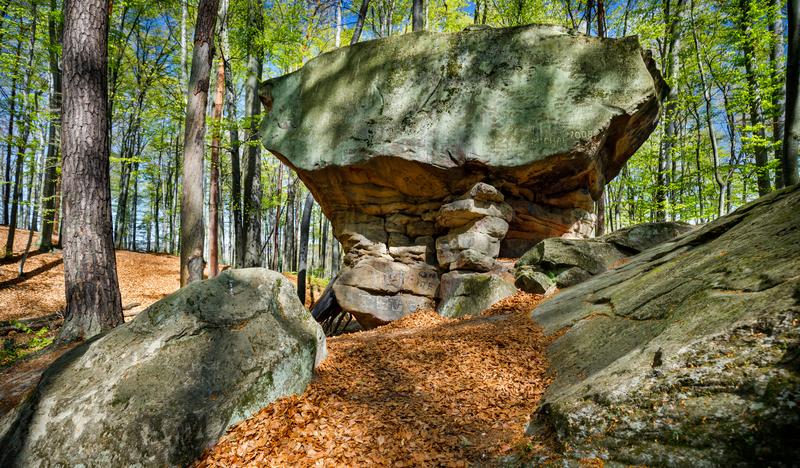 5. Promowanie ekologicznego stylu życia.
Dobrym przykładem dla naszego kraju są Niemcy, gdzie ponad 50% ludności prowadzi ekologiczny tryb życia. Jest to spowodowane tym, iż:

 posiadają dużą ilość sklepów    z ekologicznym jedzeniem,

 korzystają z wielu źródeł energii
   odnawialnej,  

 segregacją prawie wszystkich
   odpadów.
Pierwszym z krajów, które jest w dużej części ekologiczne jest Islandia. Powodują to źródła energii odnawialnej, przez co też Islandia jest krajem z najczystszym powietrzem na świecie. Prąd tam jest w prawie 80% odnawialny. Jest to też spowodowane tym, iż jest to państwo z małą ilością ludności, przez co nie potrzeba tam tak dużo prądu.
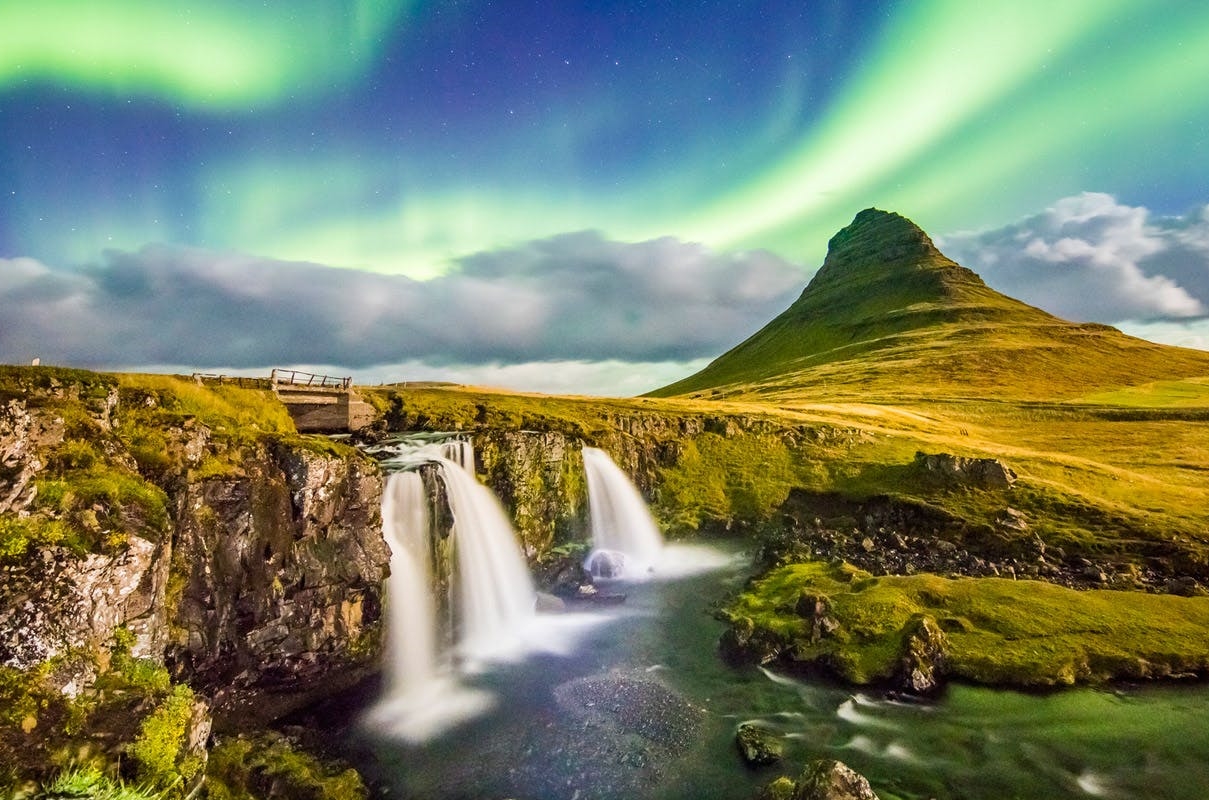 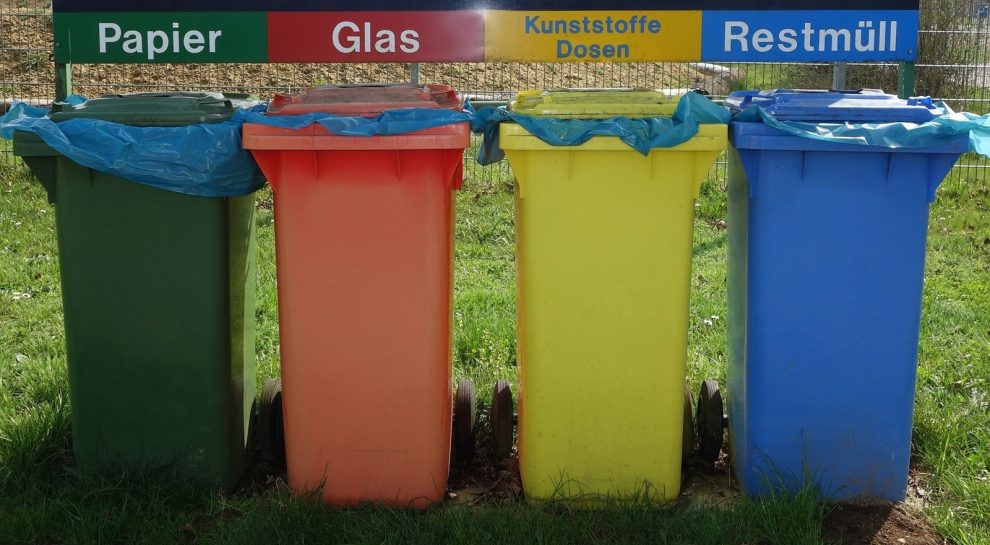 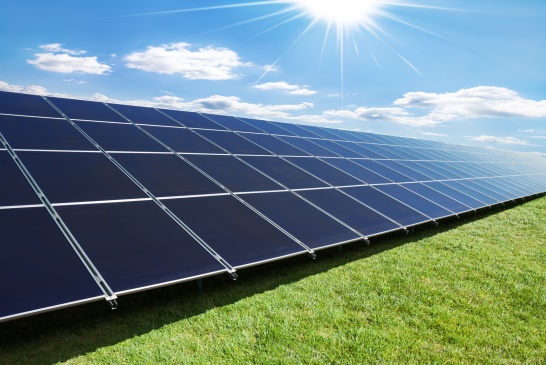 6. Promowanie ekologicznego stylu życia.
Coraz więcej ludzi korzysta z prądu pozyskiwanego z paneli fotowoltaicznych lub z turbin wiatrowych.
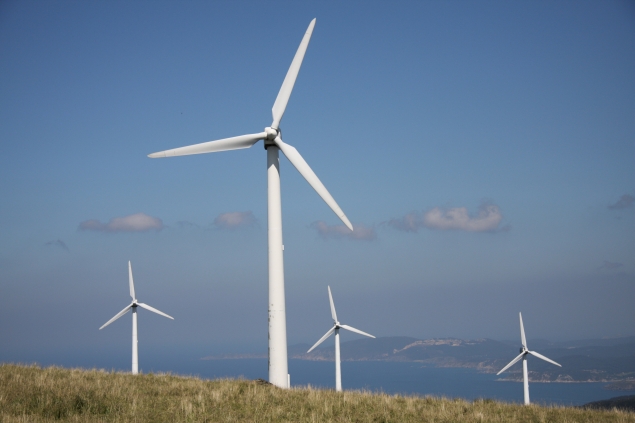 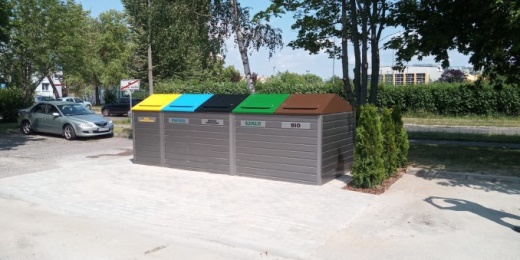 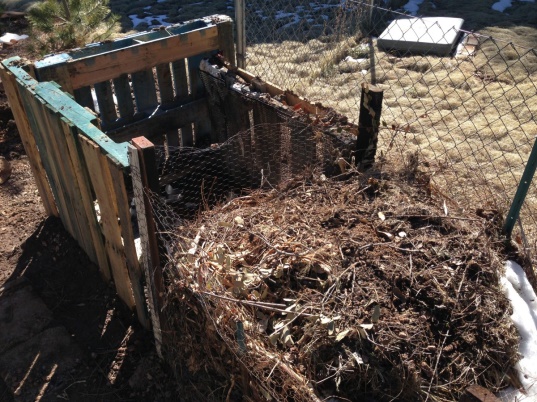 Segregujmy śmieci i nie wyrzucajmy ich do lasu!
Kompostujmy odpady! 
Korzystajmy z ekologicznych środków transportu!
Oszczędzajmy wodę i energię!
Nie marnujmy żywności!
Używajmy opakowań wielorazowych!
Stosujmy ekologiczne środki czystości (np. ocet)!
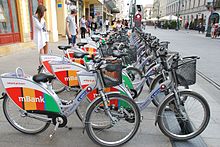 Bibliografia
https://www.programczystapolska.pl/artykul/10-najwiekszych-zagrozen-dla-ziemi/
Google grafika
https://epodreczniki.pl/a/formy-ochrony-przyrody-w-polsce/DPjHm6d1y
https://loveair.pl/inspiracje/islandia-najczystsze-panstwo-na-swiecie